Juutalaisuus
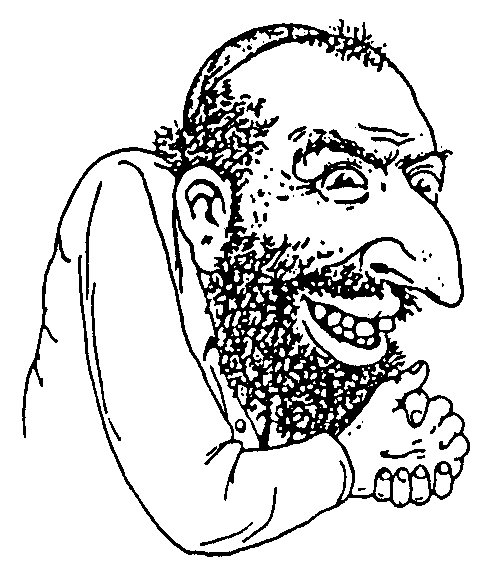 Syntypaikkana Lähi-itä
Juutalaiset kuuluvat alun perin Babylonistä lähteneen seemiläiseen kansaan
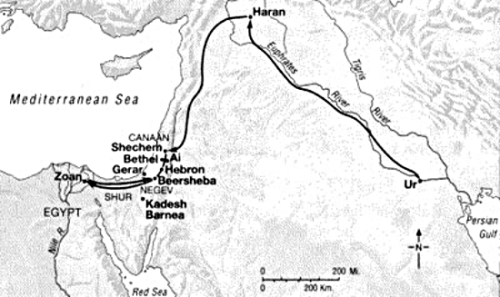 Juutalaiset pitävät Aabrahamia ensimmäisenä kantaisänä, joka muutti Palestiinaan
Aabrahamin poika Iisak ja hänen poikansa Jaakob ovat myös kantaisiä
Jaakobin toinen nimi Israel 
periytyy kansan nimeen
Jaakobin pojan Juudan
nimestä tulee juutalaisuus
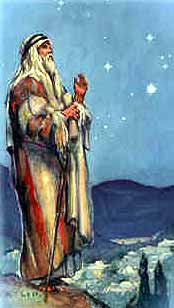 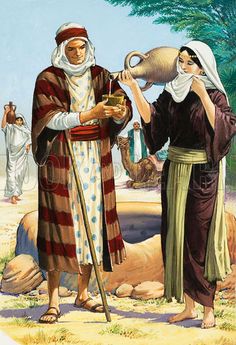 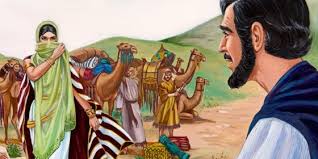 Aabraham on myös islamilaisten kantaisä
Muslimit pitävät Aabrahamin poikaa Ismailia myös kantaisänä
Aabraham on myös 
kristityille
tärkeä profeetta
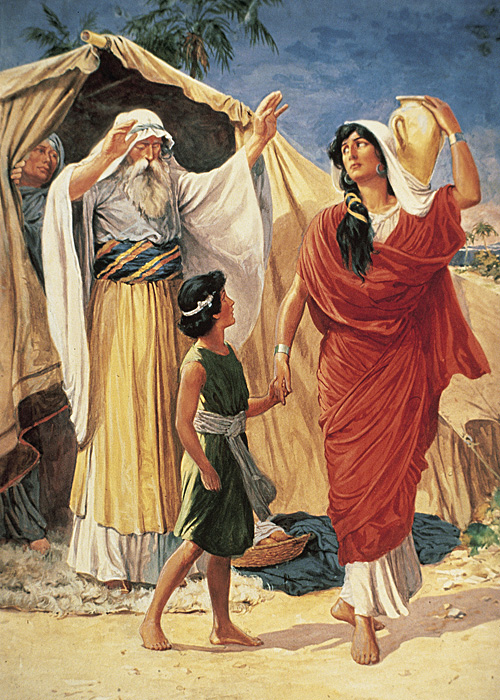 Mooses tärkein profeetta
Mooses teki liiton Jahven (Jumalan) kanssa Siinain vuorella
Kymmenen käskyä on Mooseksen kivitauluihin kirjoittamat lait
Osa laista 1-4 käsittelee ihmisen ja Jumalan välejä ja loput 5-10 ihmisten keskinäisiä välejä
Mooses johdatti Israelin kansan Egyptistä pois
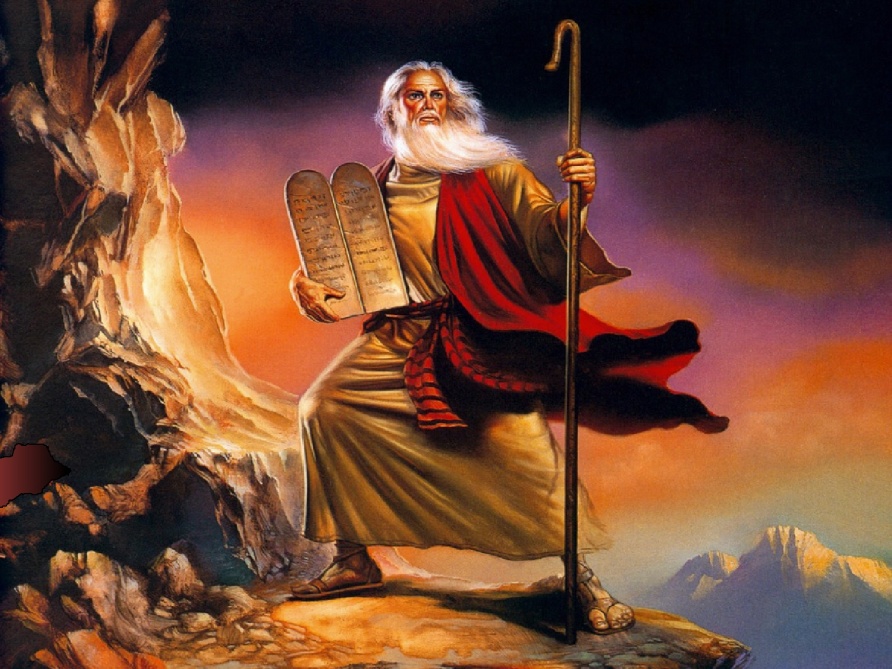 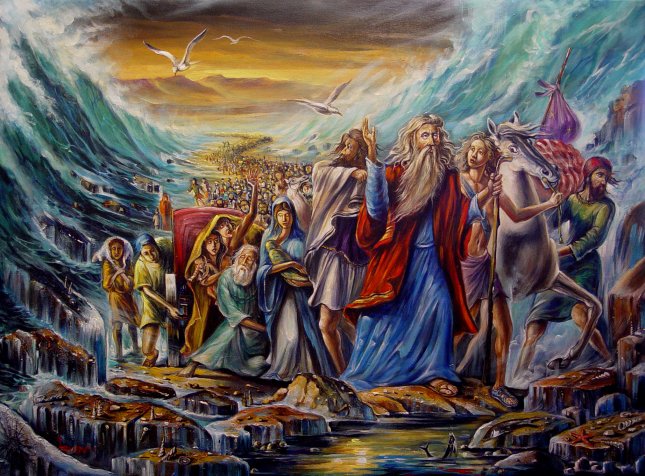 Kirjauskonto ja etninen uskonto, maailmanuskonto
Juutalaisuuden pyhä kirja: Tanak (‏תנ״ך‎)
Tanak on raamatun vanha testamentti:
Toora eli laki (5 Mooseksen kirjaa)
Profeetat
Kirjoitukset
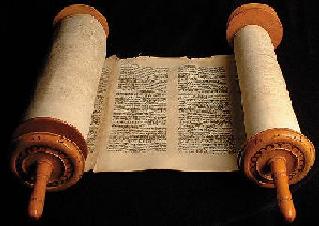 Talmud (oppi, opetus, tutkimus)
Tanakia selittävä kirjakokoelma
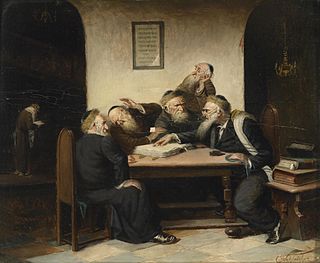 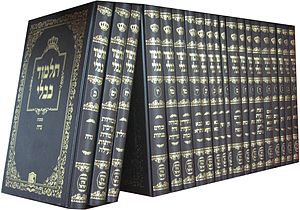 Juutalaisuus on rajoittunut vain syntyperäisiin juutalaisiin
Juutalaisuudessa on hyvin tarkat normit ja käyttäytymisriitit (toora-laki)
Juutalaisuudesta on lähtenyt suurin ja toiseksi suurin maailman uskonto: kristinusko ja islamin usko
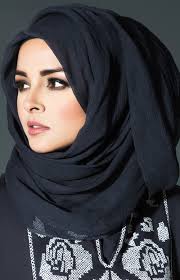 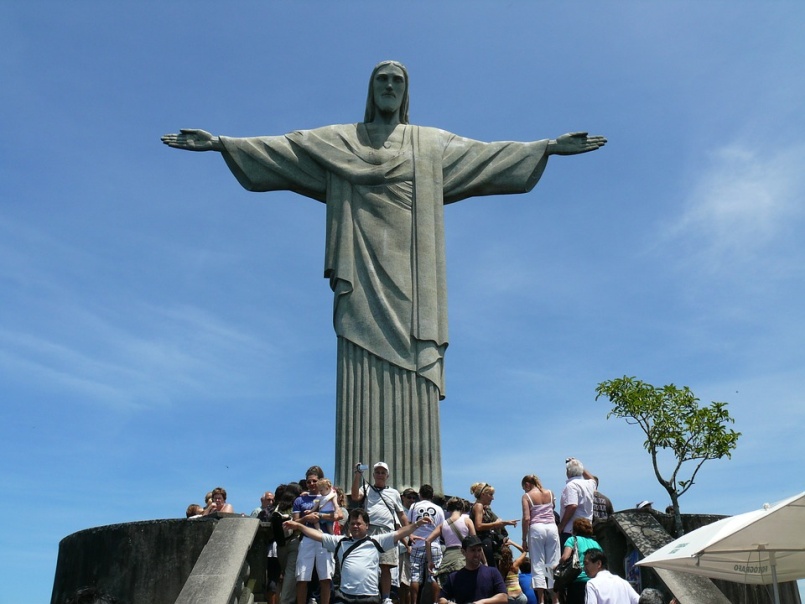 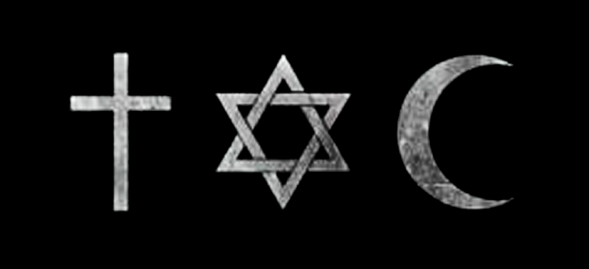 Usko yhteen jumalaan, Jahveen
Monoteismi (yksijumalisuus)
Jahve oli aluksi yksi seemiläisistä jumalista
Juutalaisten Jahvea, kristittyjen Jumalaa ja muslimien Allahia pidetään samana jumalana
Juutalaiset eivät lain mukaan saa sanoa Jumalan nimeä tai tehdä Jumalasta kuvaa
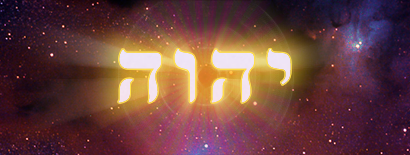 Juutalaisia n. 15 miljoonaa
Israelissa 6 milj.
Eri puolilla Eurooppaa
USA:ssa 5 milj.
Suomessa reilu 1000
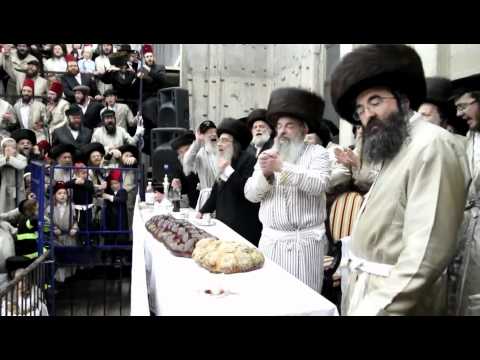 Juutalaisten hajaannus eli diaspora alkoi ajanlaskun aikoihin
Roomalaiset hävittivät Jerusalemin 70 jKr
Muuttovirta suuntautui aluksi Välimeren maihin, sitten Eurooppaan ja Amerikkaan
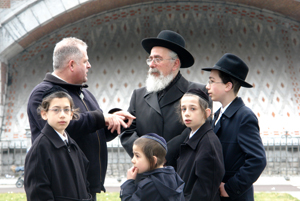 Vainot
Kansa huusi Pilatukselle Jeesuksesta: ’Ristiinnaulittakoon… hänen verensä saa tulla meidän ja lastemme päälle.’ Matt 27:25
Jerusalem hävitettiin 70 jKr
Antisemitisti - juutalaisvastaisuus sai alkunsa ensimmäisillä vuosisadoilla Jeesuksen surmaamisesta
Katolinen kirkko vainosi juutalaisia keskiajalla
Juutalaiset eivät saaneet omistaa maata > monista juutalaissuvuista tuli pankkiireja – koronkiskureita
Ristiretkien 
joukkosurmat
1800 –luvulta
 lähtenyt vaino
 huipentuu 
Hitlerin 
holokaustiin
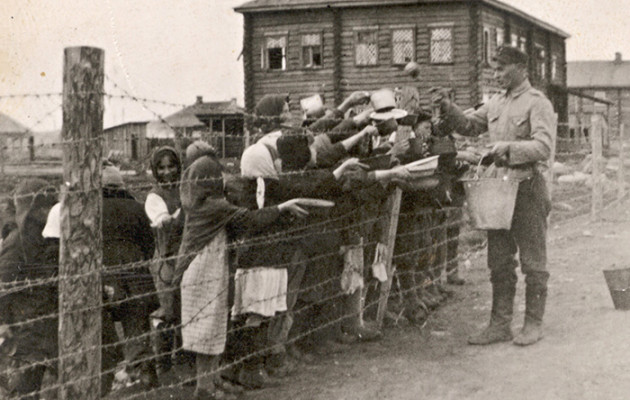 6 milj. juutalaista surmattiin keskitysleireillä 1942-45
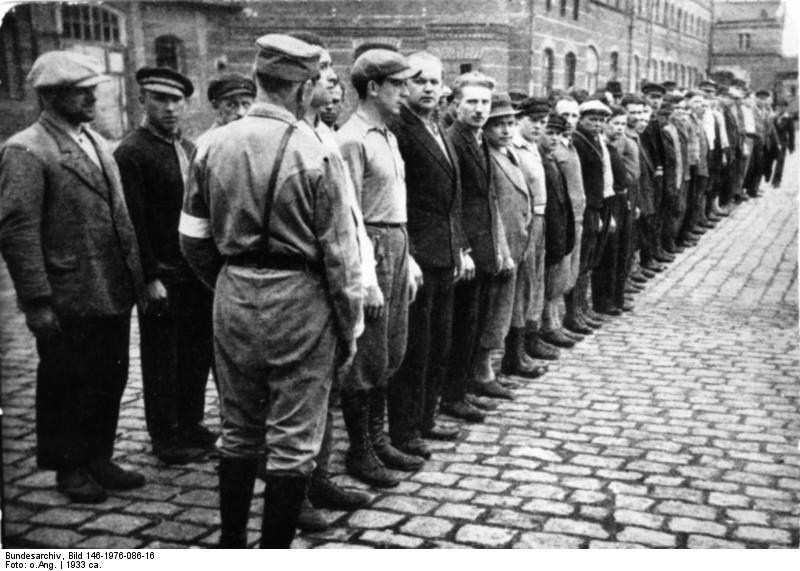 Holokausti
Holokausti (kreik. ὁλόκαυστον)
Natsien järjestelmällinen, etninen ja uskonnollinen tuhoamistyö
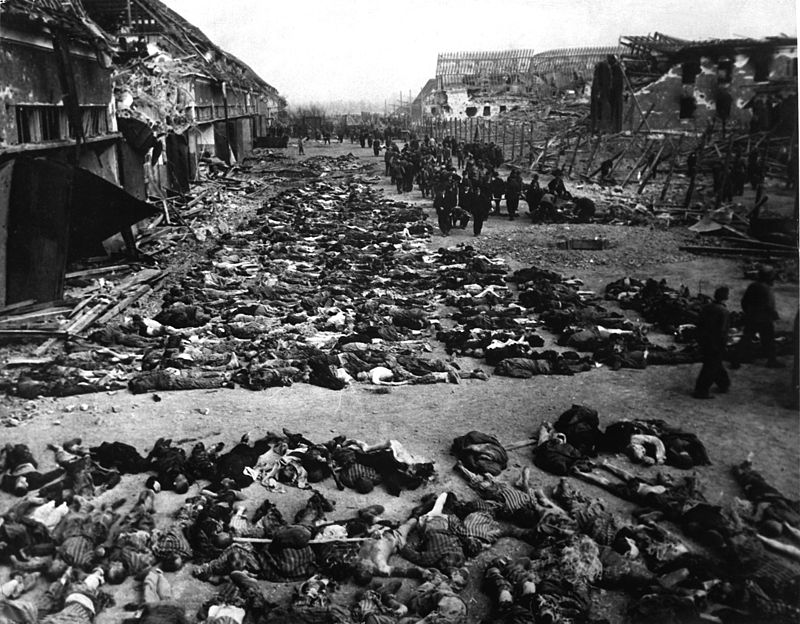 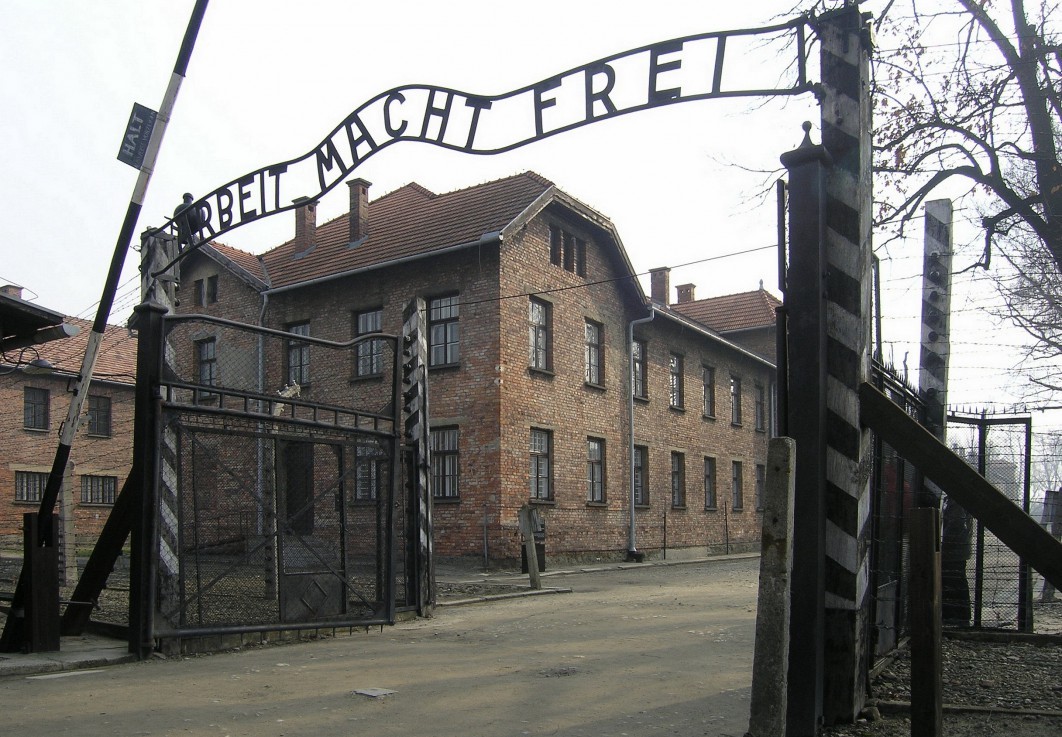 Auschwitz-Birgenau
Tuhoamisleirin rauniot
kaasukammio
tuhoamisleiri
polttouuni
Juutalainen ruoka, Košer
Košer (hebr. ‏כָּשֵר‎, kelvollinen, puhdas)
basari eli lihatuotteet mukaan lukien lintujen liha
 chalavi eli maitotuotteet 
parve  eli neutraalit tuotteet: kasvikset, hedelmät, kala, munat ja hunaja.
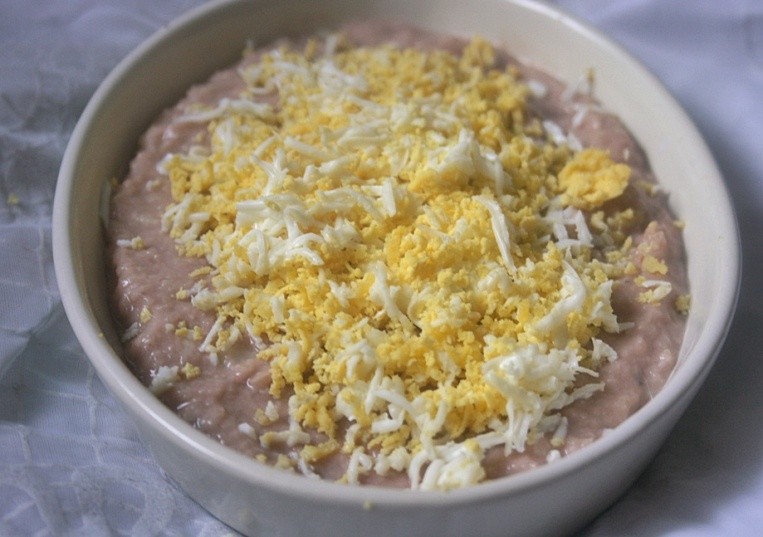 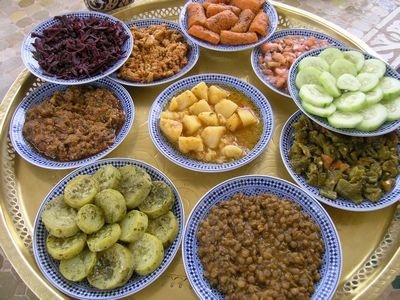 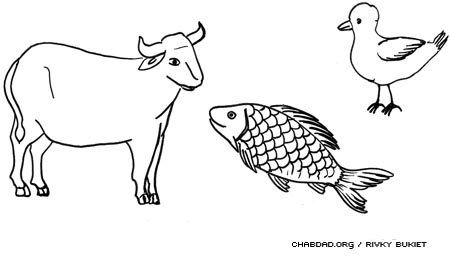 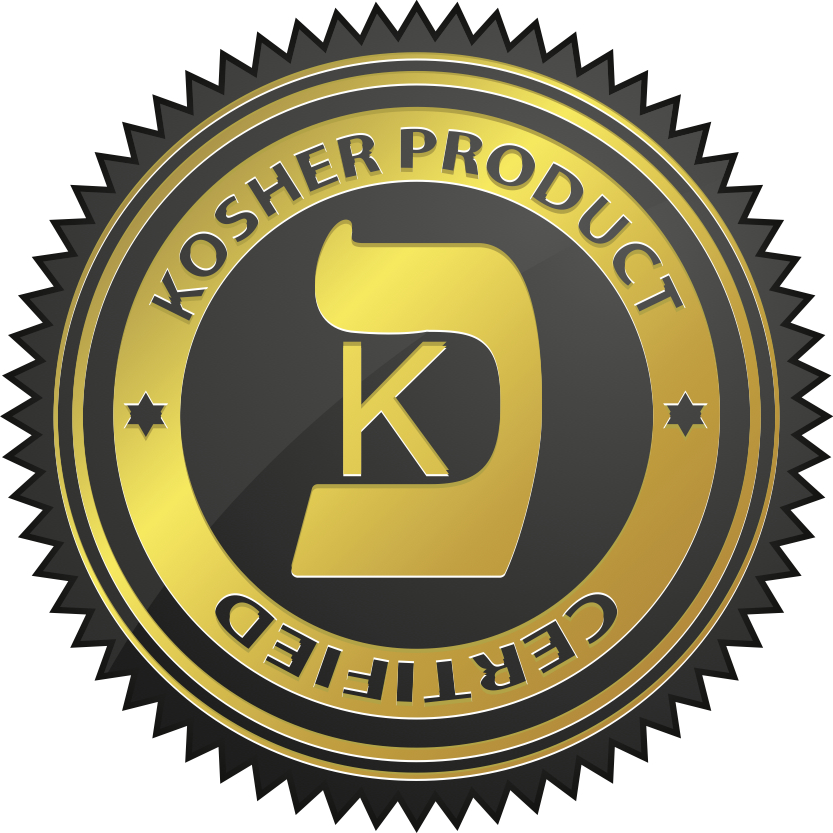 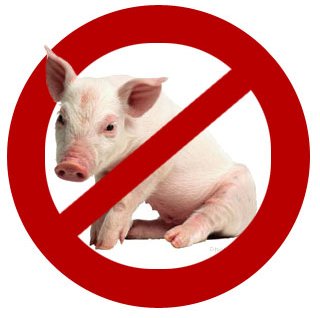 Basari, lihatuotteet
Sallittuja pääsääntöisesti märehtiviä sorkkaeläimiä ja Evä- ja suomupeitteiset vesieläimet, linnut, heinäsirkat
Kiellettyjä esim. sika, matelijat, hyönteiset, sammakkoeläimet, petolinnut
Oikein teurastettu eläin 
sallittu
Veri ja rasva kiellettyjä
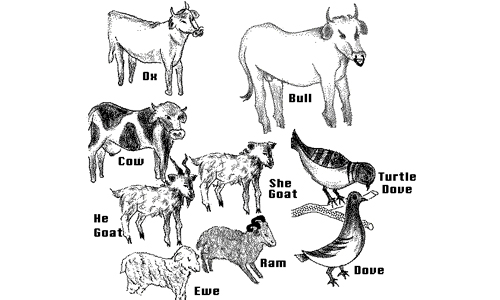 Teurastus
Rituaaliteurastus šehita tehdään rabbin valvonnassa 
Kaulavaltimo katkaistaan ensin
Riista ei käy košer ruuaksi
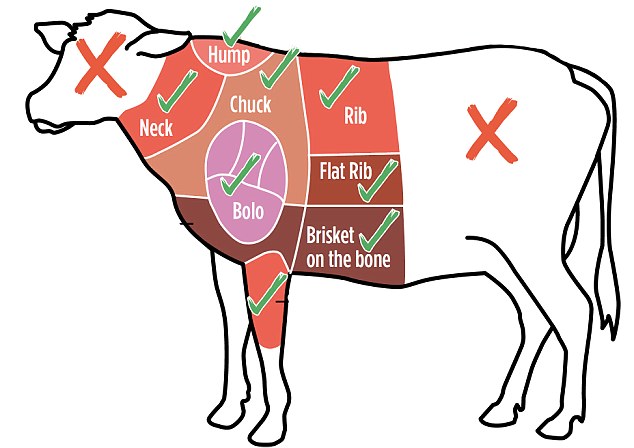 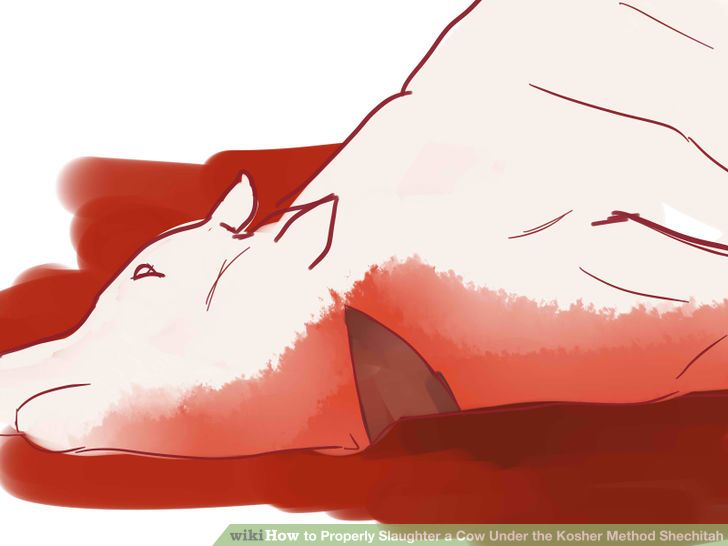 Ruokailu
Liha ja maitotuotteita ei saa sekoittaa
Niiden ruokailujen välillä suu huuhdellaan ja odotetaan muutama tunti, jotta edellinen ruokalaji ehtii sulaa 
elimistössä
Ruokailuvälineet 
puhdistetaan tulella
 tai kiehuvalla vedellä
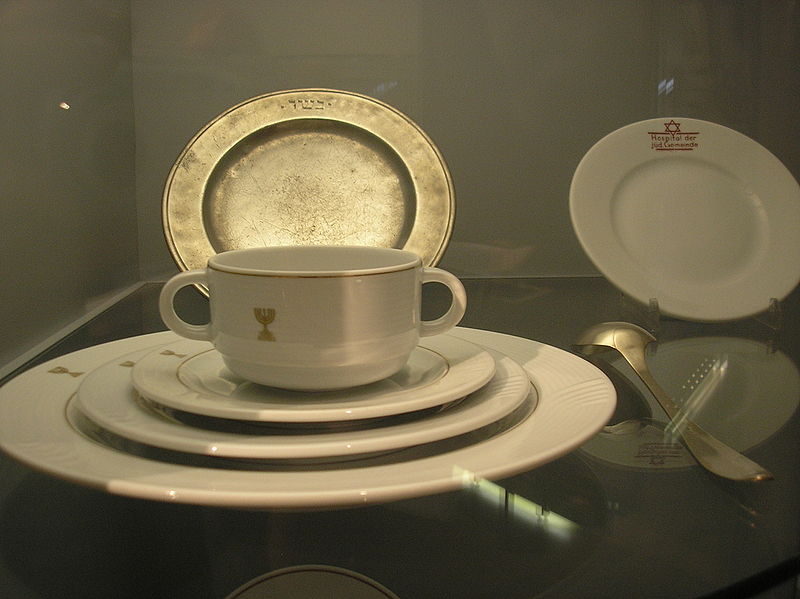 Viikkorytmi, jossa sapatti tärkein
Sapatti alkaa perjantaina auringon laskiessa ja päättyy lauantaina auringon laskun jälkeen
Sunnuntai on viikon ensimmäinen päivä
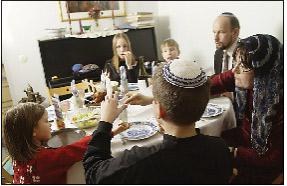 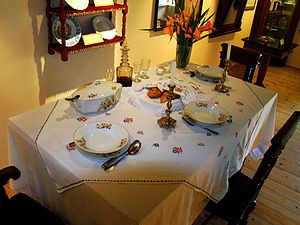 Vuoden juhlia
roš hašana
Uudenvuoden juhla, elo- syyskuun vaihteessa
Juhla aloittaa 10 päivää kestävän katumusajan
Juhlassa syödään omenia ja hunajaa, se kuvastaa toivoa
Juhlan aikana puhalletaan sofar-torveen
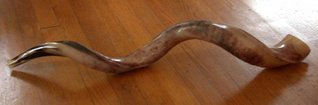 Jom kippur
Suuri sovintopäivä,
juhlista suurin
Syyskuussa 
Päivä paastotaan ja
rukoillaan
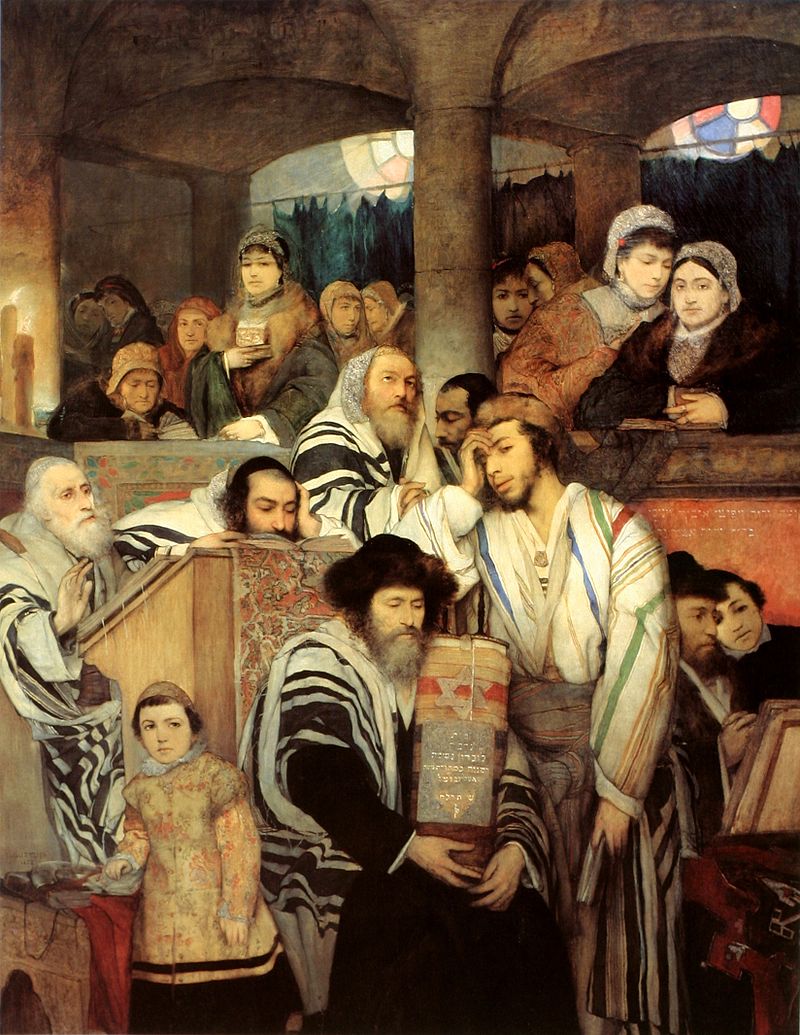 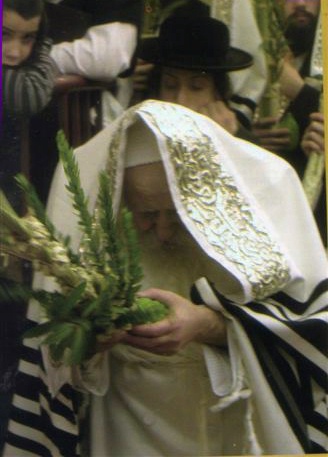 Sukkot eli lehtimajajuhla
Juhla on lokakuussa
Sadonkorjuujuhla
Erämaavaelluksen
 muistojuhla
Kestää 7 päivää
Asutaan teltassa
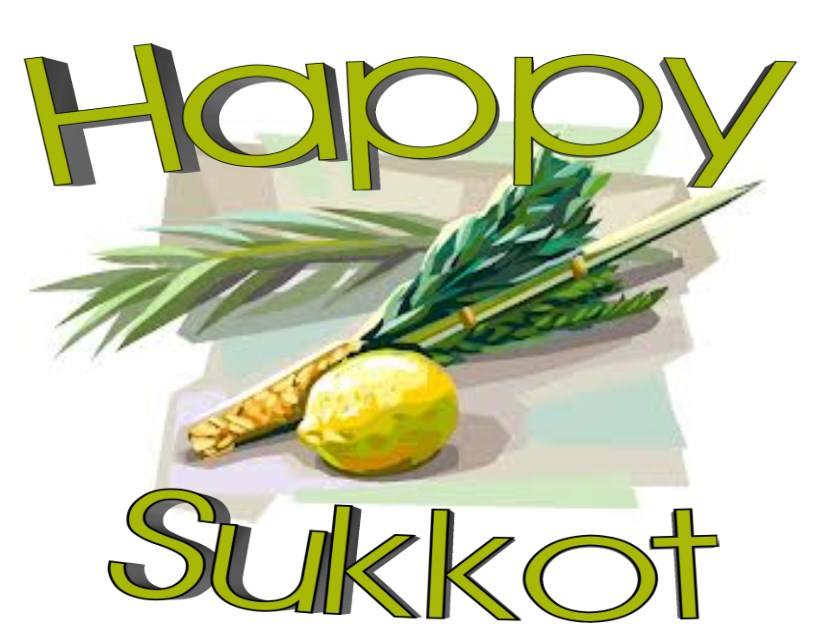 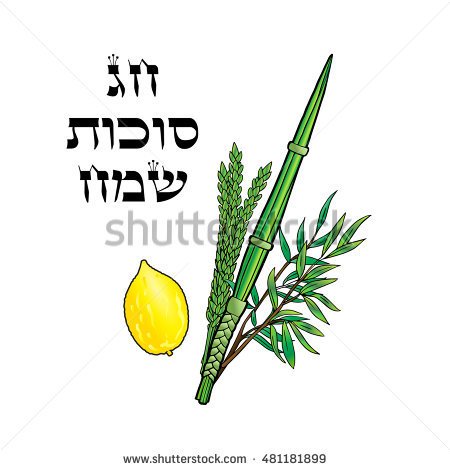 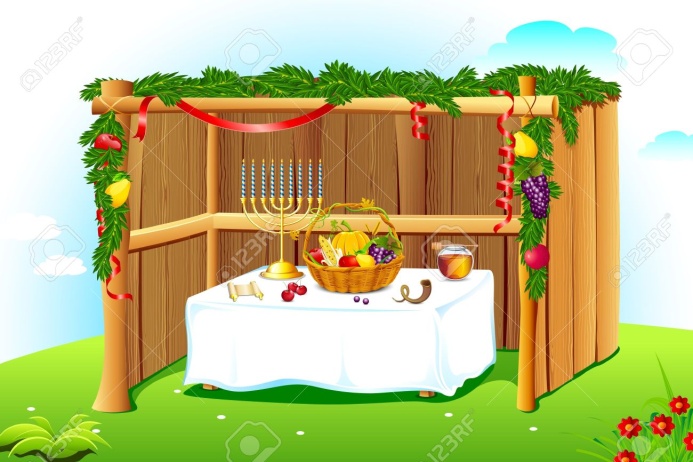 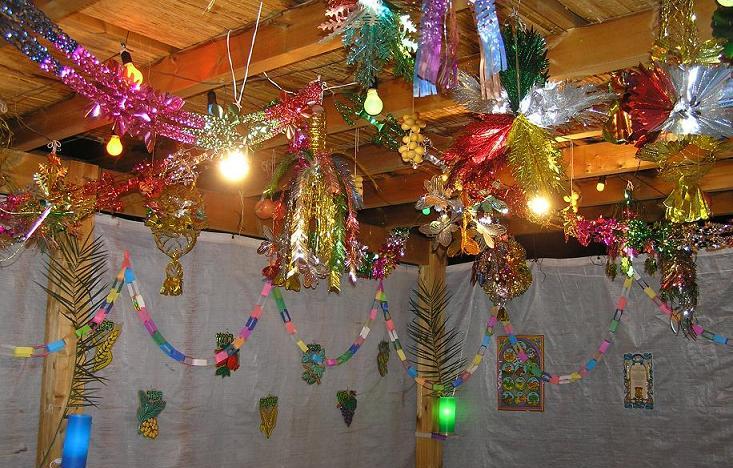 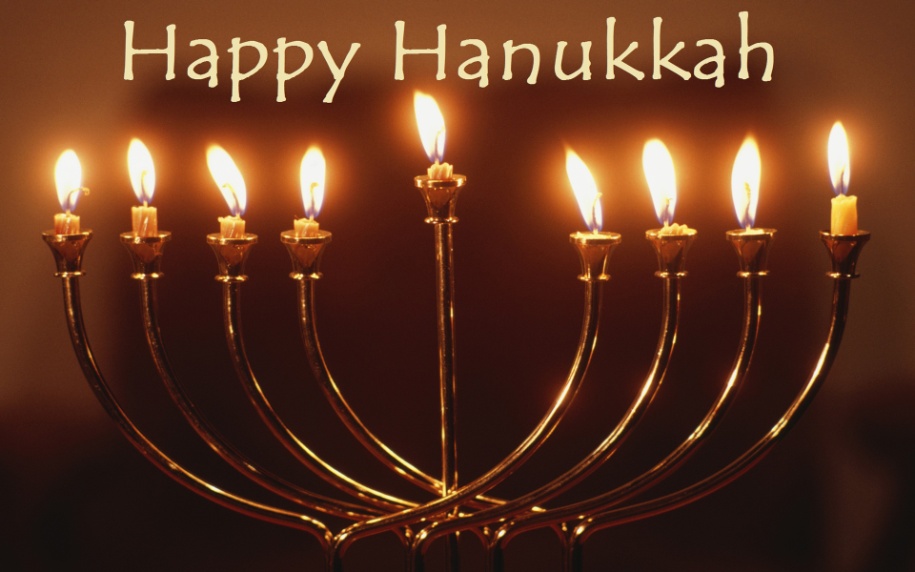 Hanukka
Joulukuussa 8 päivää
Lapset saavat lahjoja
Joka päivä lisätään yksi
kynttilä kynttelikköön
Syödään latkes-
Leivonnaisia
Nelikulmainen hyrrä
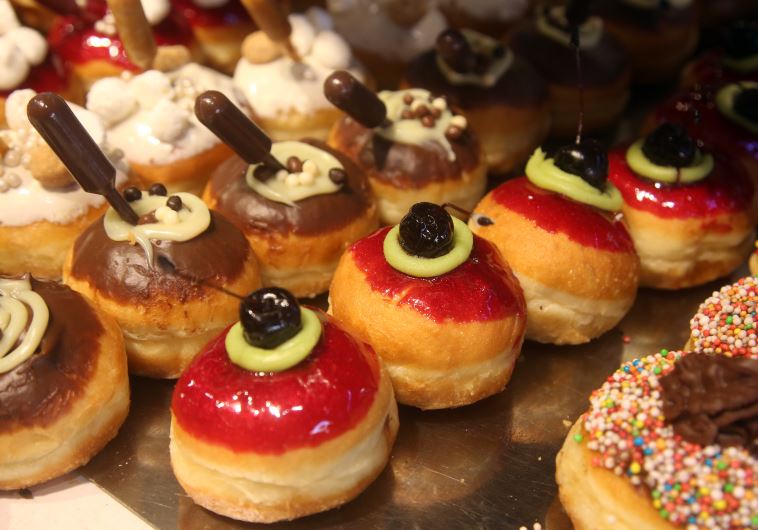 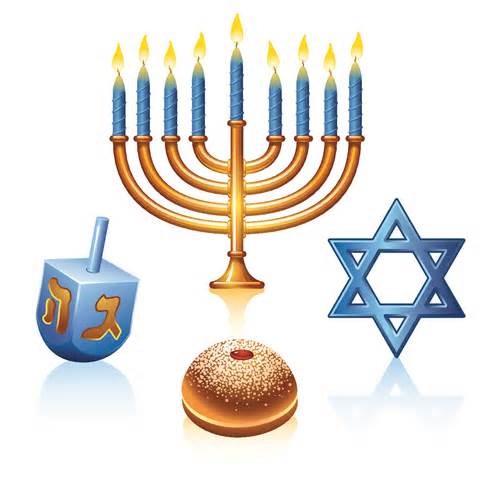 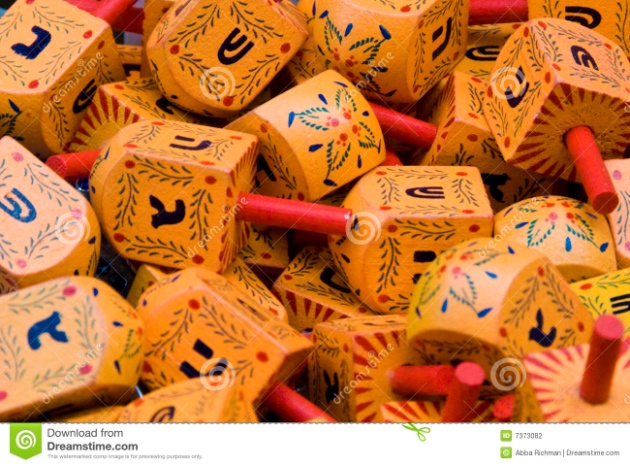 Purim
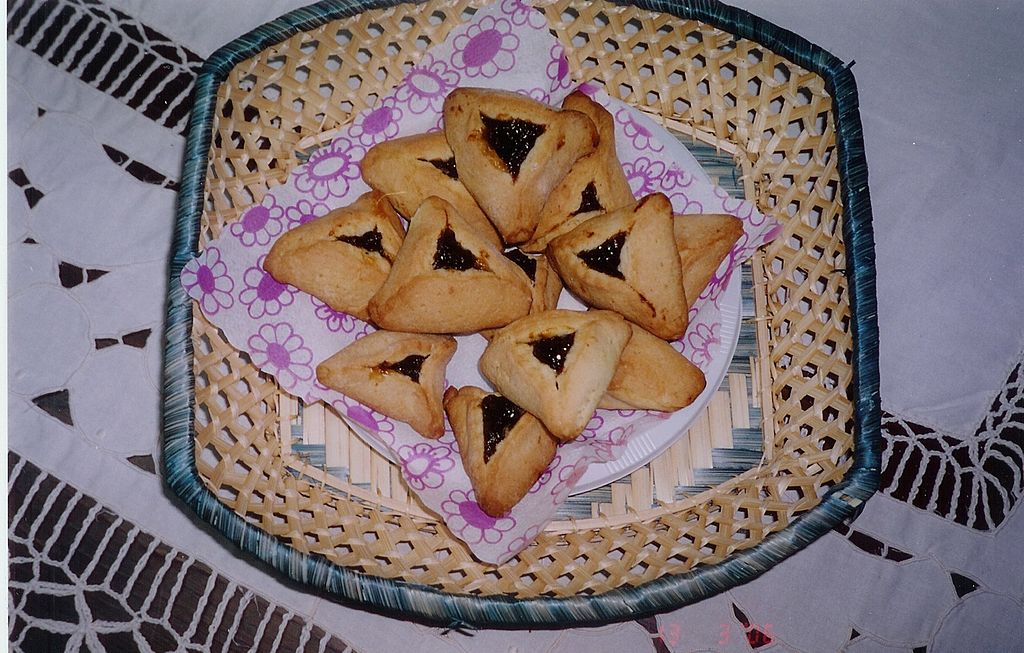 Iloinen juhla
Naamiaiset
Lahjoja köyhille
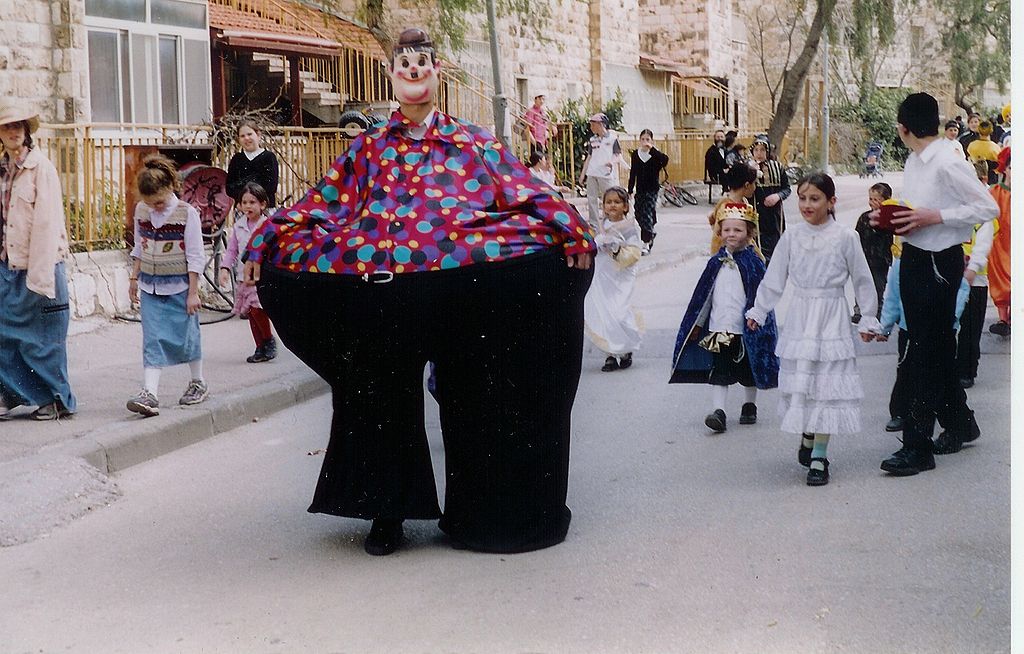 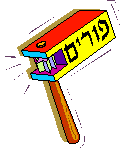 Pesah (passover)
Juutalaisten pääsiäinen
Egyptistä lähdön muistoksi
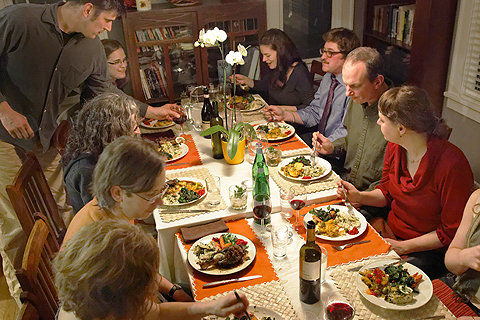 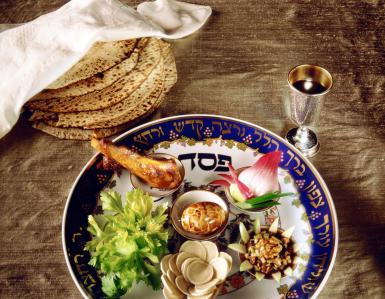 Juutalaisten pukeutuminen
Kipa, juutalaisen miehen päähine rukoillessa
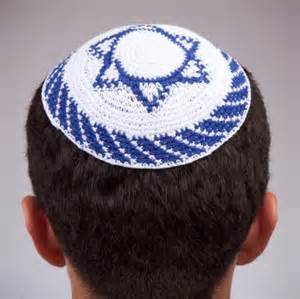 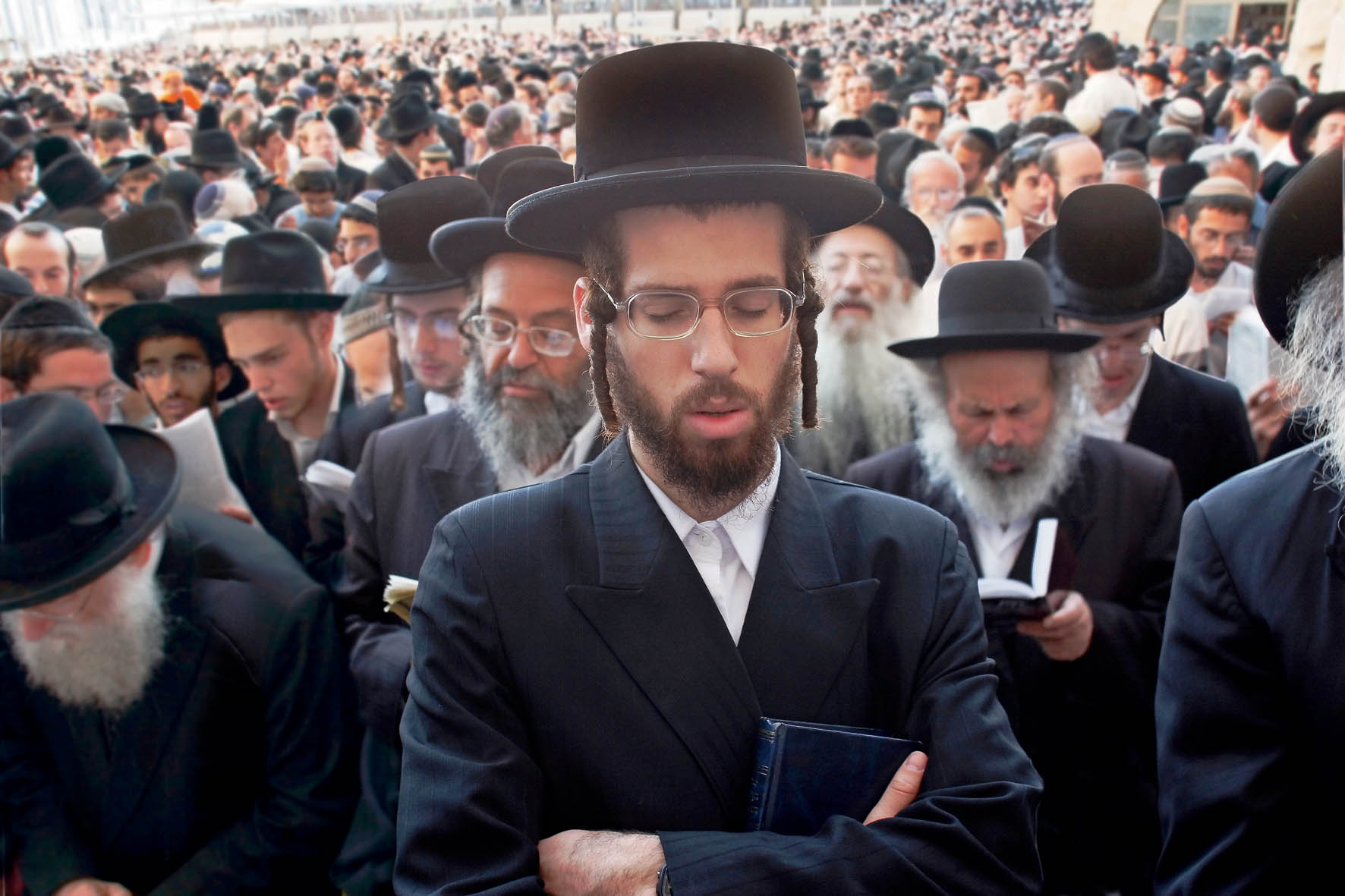 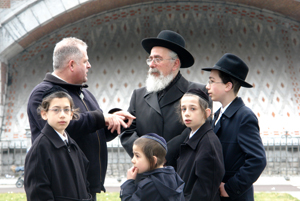